ATENCIÓN EN AULAS MULTIGRADO 
DESDE LA EBA
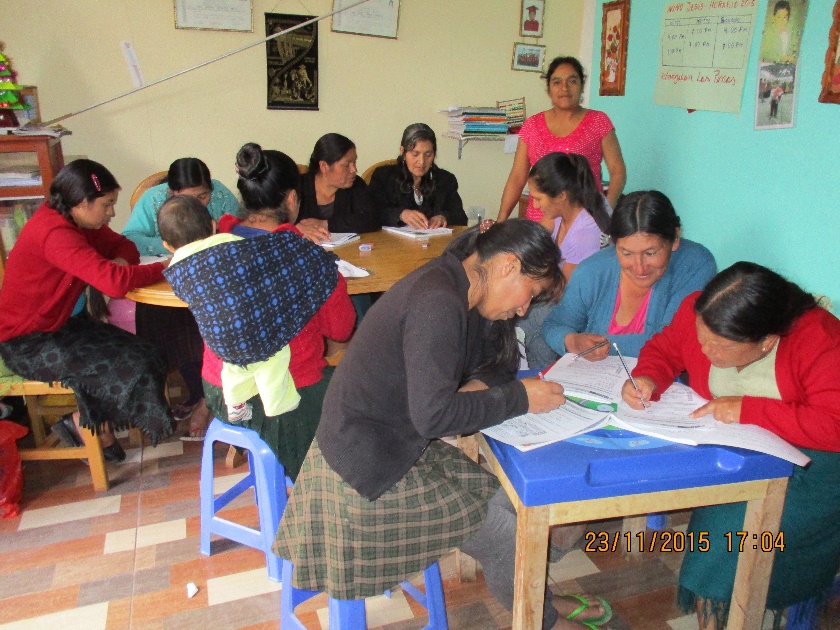 Una atención a través de aulas multigrado donde las edades y grados de los estudiantes son tomados en cuenta.
Con periodos promocionales acorde a cada realidad.
Una propuesta curricular que considera las necesidades y demandas de los estudiantes.
Permite al estudiante retomar sus estudios compatibilizando estudio y trabajo.
Una atención en aula a través de actividades simultanea y diferenciadas.
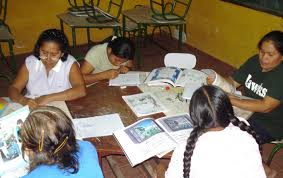 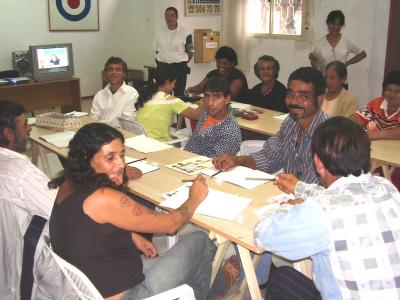 PROPUESTA MULTIGRADO
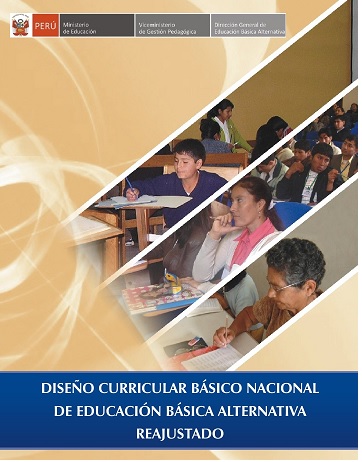 Centralidad en el estudiante
Inclusión de la comunidad en los procesos educativos
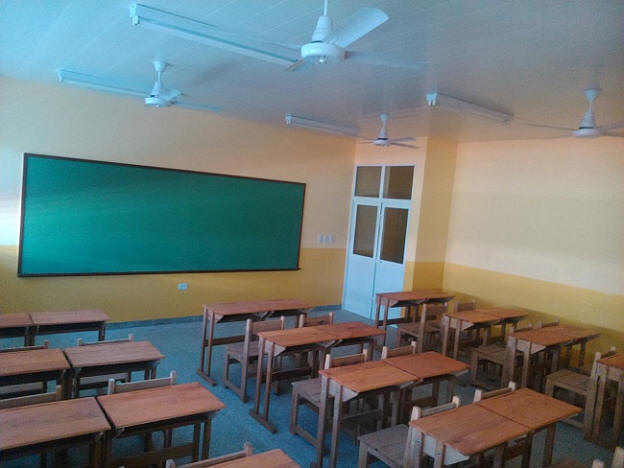 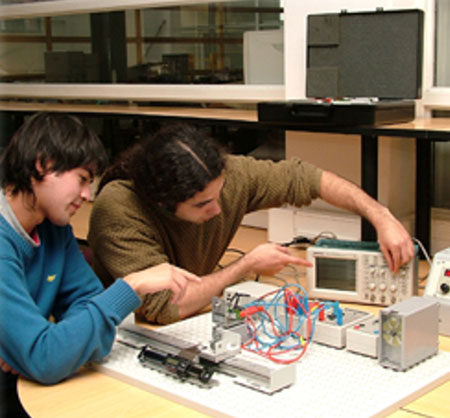 Ambientes saludables, seguros, cálidos y estimulantes para un aprendizaje óptimo
Confianza en las potencialidades de los estudiantes
ESTRATEGIAS DE ATENCIÓN
Simultáneo: Atiende al mismo tiempo a todos los estudiantes
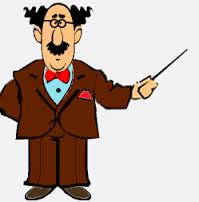 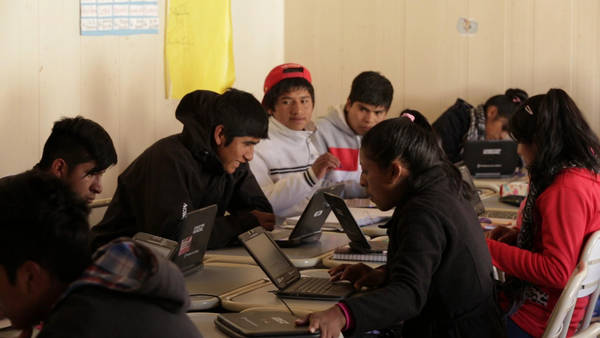 Diferenciado: Atención individual a los estudiantes por grados del ciclo
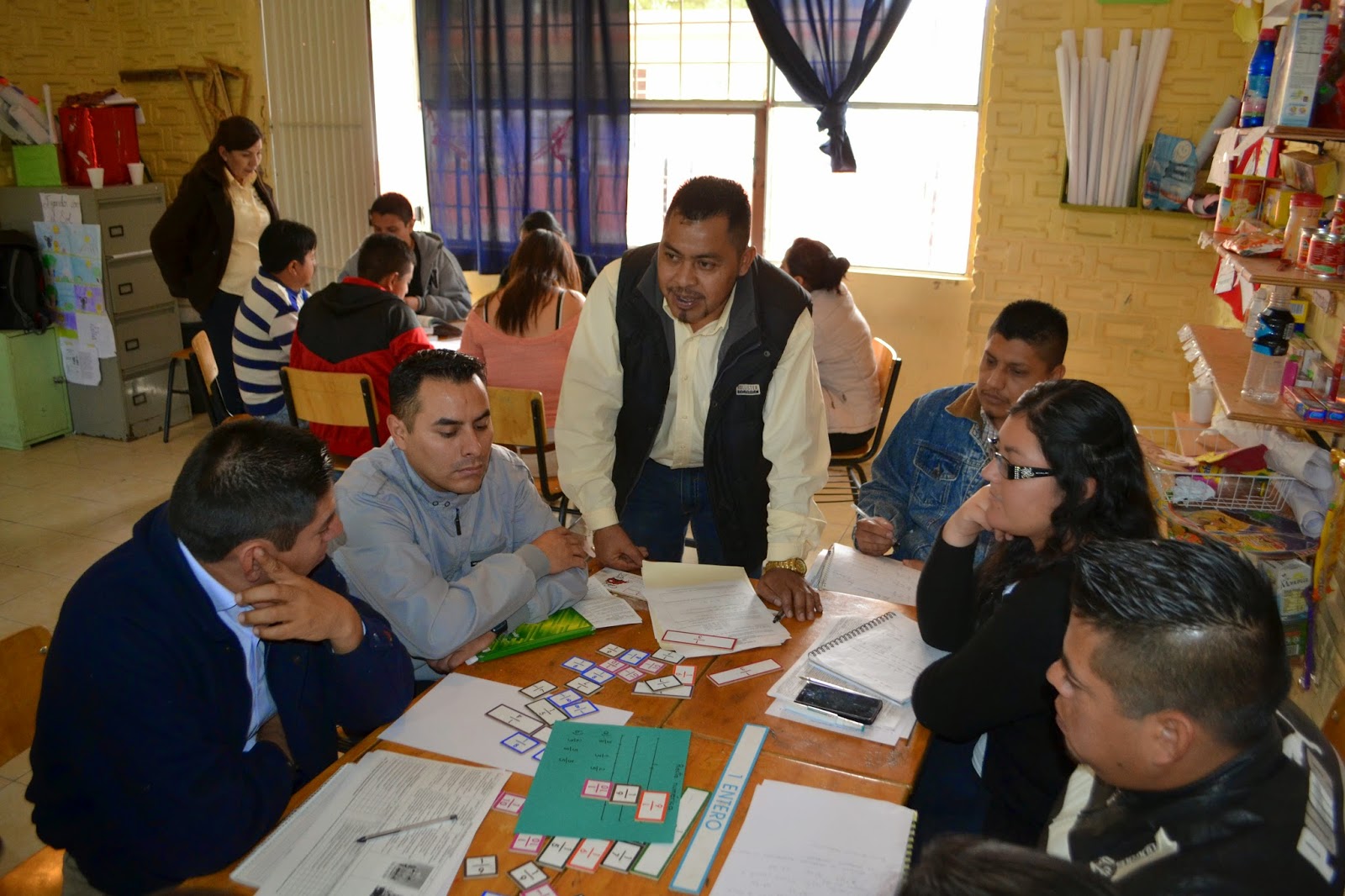 ENFOQUE DE APRENDIZAJES SITUADOS
ENFOQUE COOPERATIVO
ENFOQUES PARA TRABAJAR EN AULAS MULTIGRADO
FUNCIONES DEL DOCENTE EN AULAS MULTIGRADO
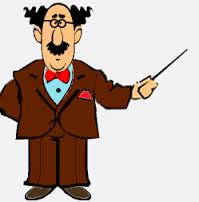 Facilita y orienta el proceso personal y grupal de aprendizaje
Conoce y maneja los contenidos disciplinares que enseña.
Genera un clima de apertura y confianza
Fomenta el trabajo participativo y cooperativo de los estudiantes
Conoce y comprende las características de sus estudiantes y sus contextos
Respeta los ritmos y niveles de aprendizaje de los estudiantes
MATRIZ DE APRENDIZAJE A LOGRAR E INDICADORES – CICLO INTERMEDIO
PROGRAMACIÓN CURRICULAR DEL  PERIODO PROMOCIONAL
SITUACIONES DE CONTEXTO
UNIDAD DE APRENDIZAJE
ORGANIZACIÓN DE LAS SESIONES DE APRENDIZAJE - INTERMEDIO
Sesión de aprendizaje
II. COMPETENCIAS Y APRENDIZAJE A LOGRAR, INDICADORES  Y COTENIDOS
III. ESTRUTURA DE LA SESIÓN